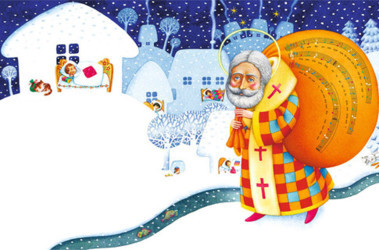 Saint Nickolas Day!!!
Saint Nicolas Day celebrate on nineteenth of December.
This festival is a time of great fan in Ukraine.
On this day, people would invite guests and sleighs would be ridden around the village to see the snow was slippery.
This was the holiday for young children, for they would receive gifts from St. Nickolas, the patron saint of children.
“St.Nickolas”  was often accompanied by “angels” and might have quizzed the children on their catechism.
+ BONUS
Zhenia Demchenko